انواع بیسکوییت
🧡🧡💜💜❤️❤️💙💙💚💚💛💛💖💖💝💝😘😘😘💕💕💞💞🥰🥰
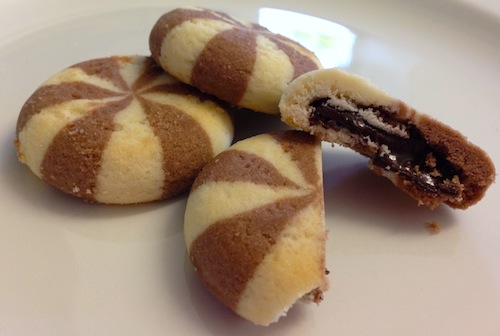 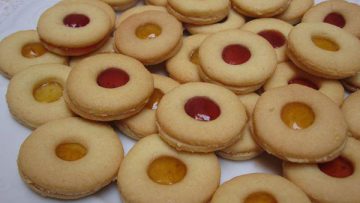 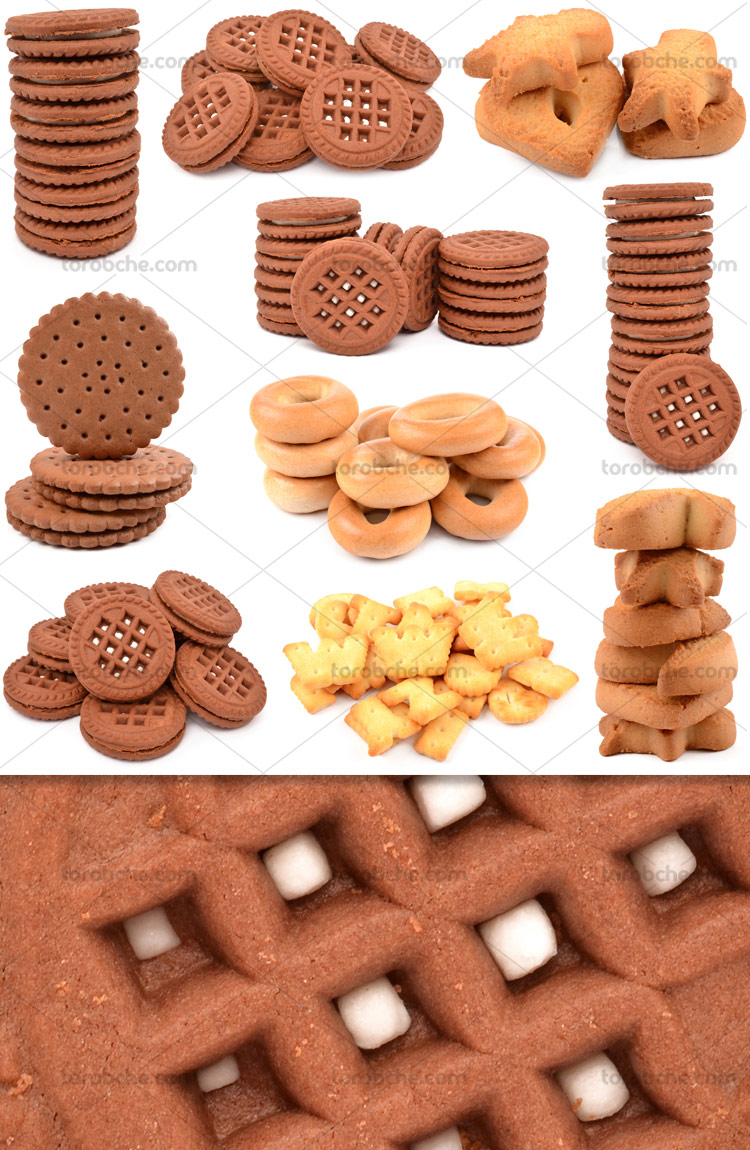 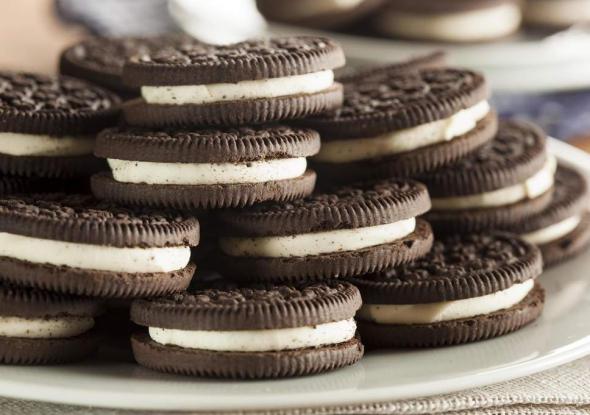 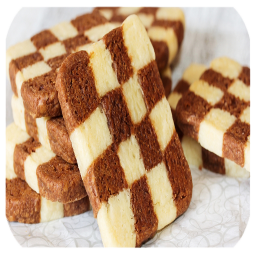 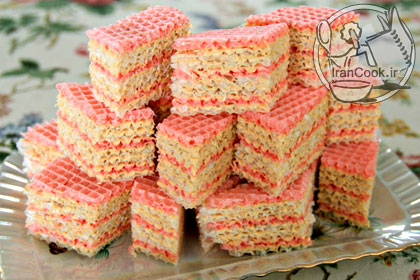 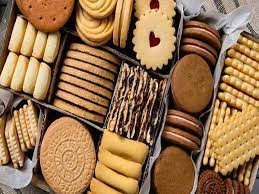 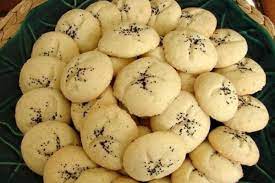 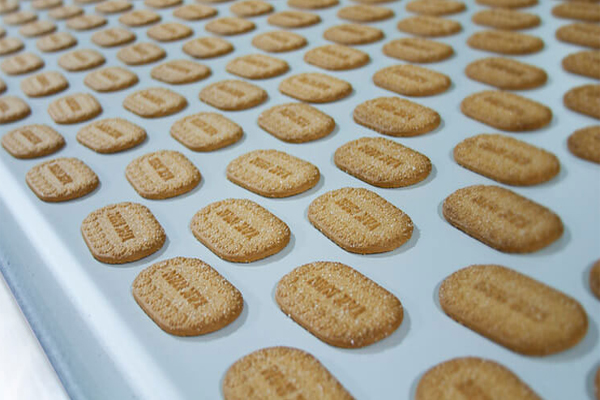 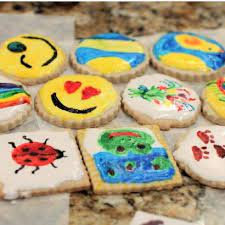 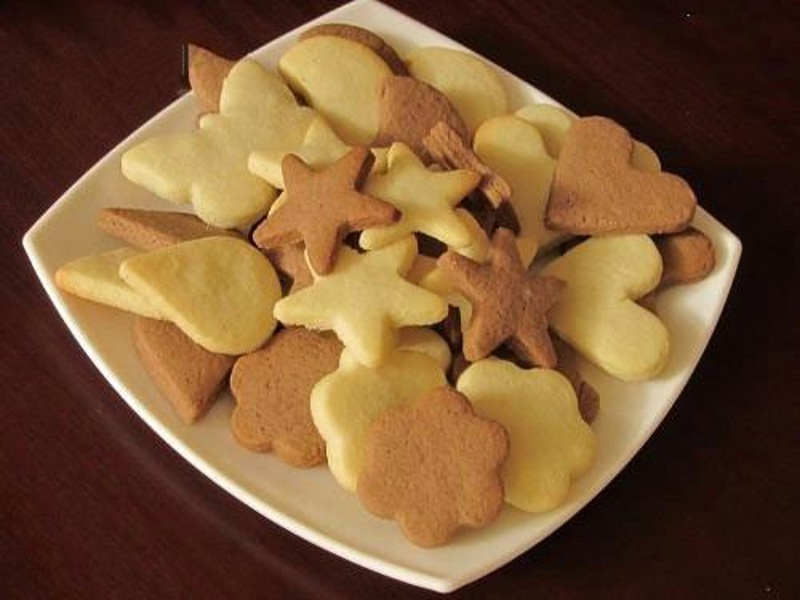 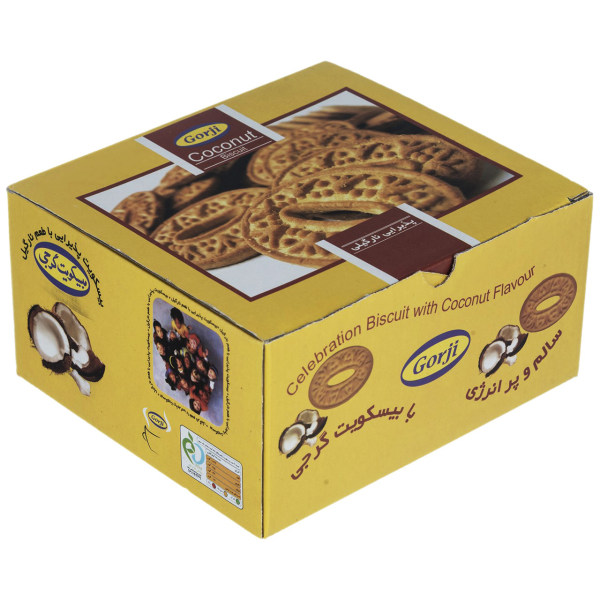 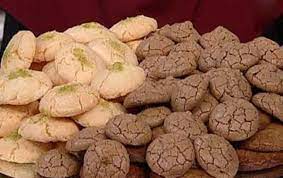 پایان که یعنی
👈👈👈
👋👋👋👋👋👋👋👋خداحافظخدا نگهداربای بای